MENADŽMENT
KVALITETA
Uvodno predavanje
Prof. dr Igor Todorović
Prof. dr Igor Todorović
igor.todorovic@ef.unibl.org 
Kabinet – 211


Igor Mišić, ma
igor.misic@ef.unibl.org
Literatura
Osnovna literatura:
Z. Todorović: Upravljanje kvalitetom, Ekonomski fakultet Banja Luka, 2009. godine

I. Todorović: Alati i metode upravljanja kvalitetom, Ekonomski fakultet Banja Luka, 2022. godine
Sadržaj predavanja – I dio
Uvod u menadžment kvaliteta
Sistemi
Kvalitet 
Shvatanje kvaliteta
Krug kvaliteta
Kvalitet poluproizvoda, proizvoda, softvera i usluga
Svojstva i karakteristike kvaliteta
Mjerenje, ispitivanje i kontrolisanje
Određivanje vrijednosti kvaliteta
Upravljanje kvalitetom
Dijagrami – I dio
Radni postupci i tokovi informacija u:

istraživanju tržišnih potreba i
nabavci
Sadržaj predavanja – II dio
Standardi sistema upravljanja kvalitetom – ISO 9000
Sistem kvaliteta
Upravjanje kvalitetom pomoću računara
Upravljanje ekonomijom kvaliteta
Dijagrami – II dio
Radni postupci i tokovi informacija u:

Kadrovima i
Prodaji
Vježbe
Alati i metode za upravljanje kvalitetom
Brainstorming
Brainwritting
Swot analiza
Ishikawa dijagram
Pareto (ABC) analiza
PDCA
Dijagram toka
Kontrolne karte
Taguchi
Six sigma
Testovi
Test I
18.04.2023, Sala 306(11:00 – 13:00)


Test II
08.06.2022, Sala 306(11:00 – 13:00)
Uvod u menadžment kvaliteta
U okviru ove lekcije studenti će se upoznati sa: definisjama šta je to sistem, šta je veličina sistema, sprege u okviru sistema, te šta su procesi sistema.
S – sistem
E – elementi
X – ulazi
Y – izlazi
Z - poremećaji
Z
X
Y
E
S
Industrijski sistemi
U okviru ovog poglavlja studenti će se upoznati sa: radnim sistemom, rezultatima procesa, kao i tehnološkim, proizvodnim i poslovnim sistemom.
Poslovni sistem
Kvalitet
U okviru ovog dijela studenti će proučavati: različite aspekte posmatranja i shvatanja kvaliteta, krug kvaliteta, kvalitet poluproizvoda, proizvoda i usluge, te određivanje svojstava i karakteristika kvaliteta.
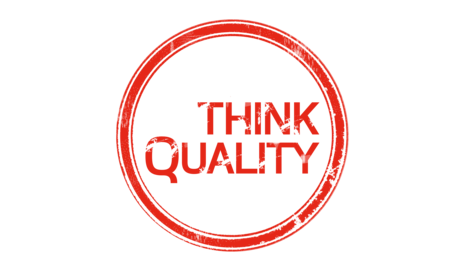 Mjerenje, ispitivanje i kontrolisanje
Studenti će biti upoznati sa pomoćnim procesima za provjeravanja kvaliteta: mjerenje, kontrolisanje i ispitivanje
Određivanje vrijednosti kvaliteta
Nakon upoznavanja sa suštinom upravljanja kvalitetom prelazi se na određivanje kvaliteta
Upravljanje kvalitetom
Upravljanje kvalitetom se vrši na osnovu politeke kvaliteta

Upravljanje kvalitetom se realizuje kroz planiranje kvaliteta (QP), operativno upravljanje kvalitetom (QC), obezbjeđenje kvaliteta (QA) i poboljšanje kvaliteta (QI).
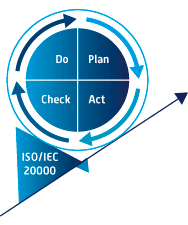 Standardi sistema upravljanja kvalitetom
Serija standarda ISO 9000
ISO 9000:2005 SMK – Osnove i riječnik
 ISO 9001:2008 SMK - Zahtijevi
 ISO 9004:2000 SMK – Uputstva za poboljšavanje performansi
 ISO 9004:2009 Ostvarivanje održivog uspijeha – pristup preko menadžmenta kvalitetom
 ISO 19011:2002 Smernice za proveru sistema kvaliteta i sistema zaštite životne sredine
 ISO 10005, ISO/TR 10013 (planovi kvaliteta, dokumentacija)
Sistem kvaliteta
Studenti će biti upoznati sa sistemom kvaliteta, strukturom sistema kvlaiteta, sektorom kvlaiteta kao i dokumentacijom sistema kvlaiteta.
Upravljanje kvalitetom pomoću računara
Studenti će biti upoznati sa mogućnostima poboljšanja kvaliteta pomoću informacionih tehnologija
Upravljanje ekonomijom kvaliteta
U okviru ovog poglavlja studenti će se upoznati sa troškovima kvaliteta, računovodtsvenim troškovima kvaliteta i upravljanjem rizicima.
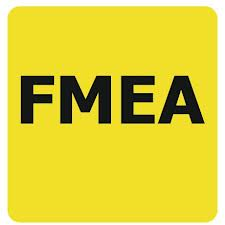 Dijagrami
Dijagram toka službe istraživanja tržišnih potreba
Dijagram toka nabavne službe
Dijagram toka kadrovske službe
Dijagram toka prodajne službe